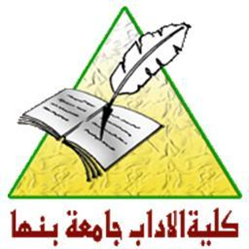 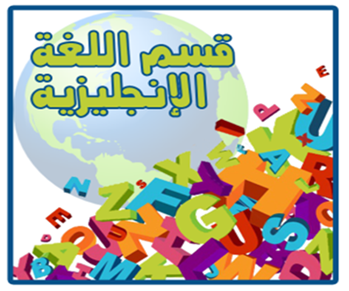 English phonetics CourseLECTURE 6Stress
INSTRUCTOR: Prof. Hesham Hasan
Stress definition
Stress is the relative loudness or force with which we pronounce the different syllables of a word . It varies from syllable to syllable. For example , in the word record ( noun) and the word record (verb) we notice that in the noun form the first syllable is pronounced with more force than the second , whereas in the verb form the second is more prominent than the first. We say, then, that in the noun form , the first syllable receives a high stress and the second receives a weak stress. In the verb form, it is the second syllable that receives the high stress and the first the weak stress.
EXAMPLES
WORDS WITH THE HIGH STRESS ON THE FIRST SYLLABLE
THOUSAND-
NEIGHBOUR-
CHILDHOOD-
DOCTRINE-
DIPHTHONG
CROCODILE-
CATALOGUE- 
UNIFORM-
HUNDRED-
ENGLISH-
HANDSOME-
Words with the high stress on the second syllable
Sincere
Humane
Severe
Courageous
Exotic
Authentic
Historical
Romanticism
Condition
Hotel
Romance
police
WORDS WITH THE HIGH STRESS ON THE THIRD SYLLABLE
LEMONADE
ALPHAOETIC
UNIFORMITY
INTRODUCTION
DISCONTINOUS
INTERMEDIATE
ECONOMICAL
SUPERNATURAL
DISINFECT
GUARANTEE